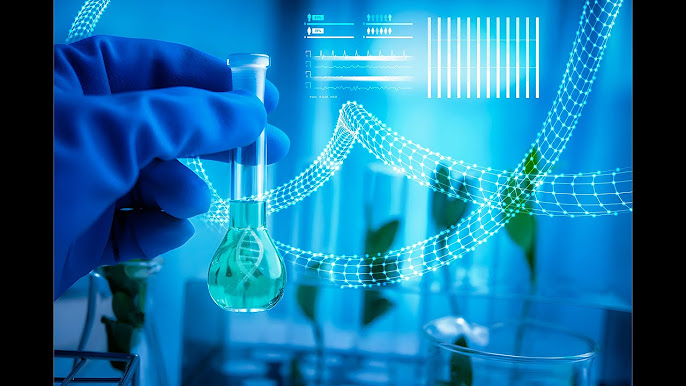 Науковий гурток 
«Біотехнологія у ветеринарній медицині»
Напрям роботи – отримання препаративних форм імунобіопрепаратів для ветеринарії, удосконалення методів виявлення токсичності продуктів тваринного походження за допомогою тест-мікроорганізмі
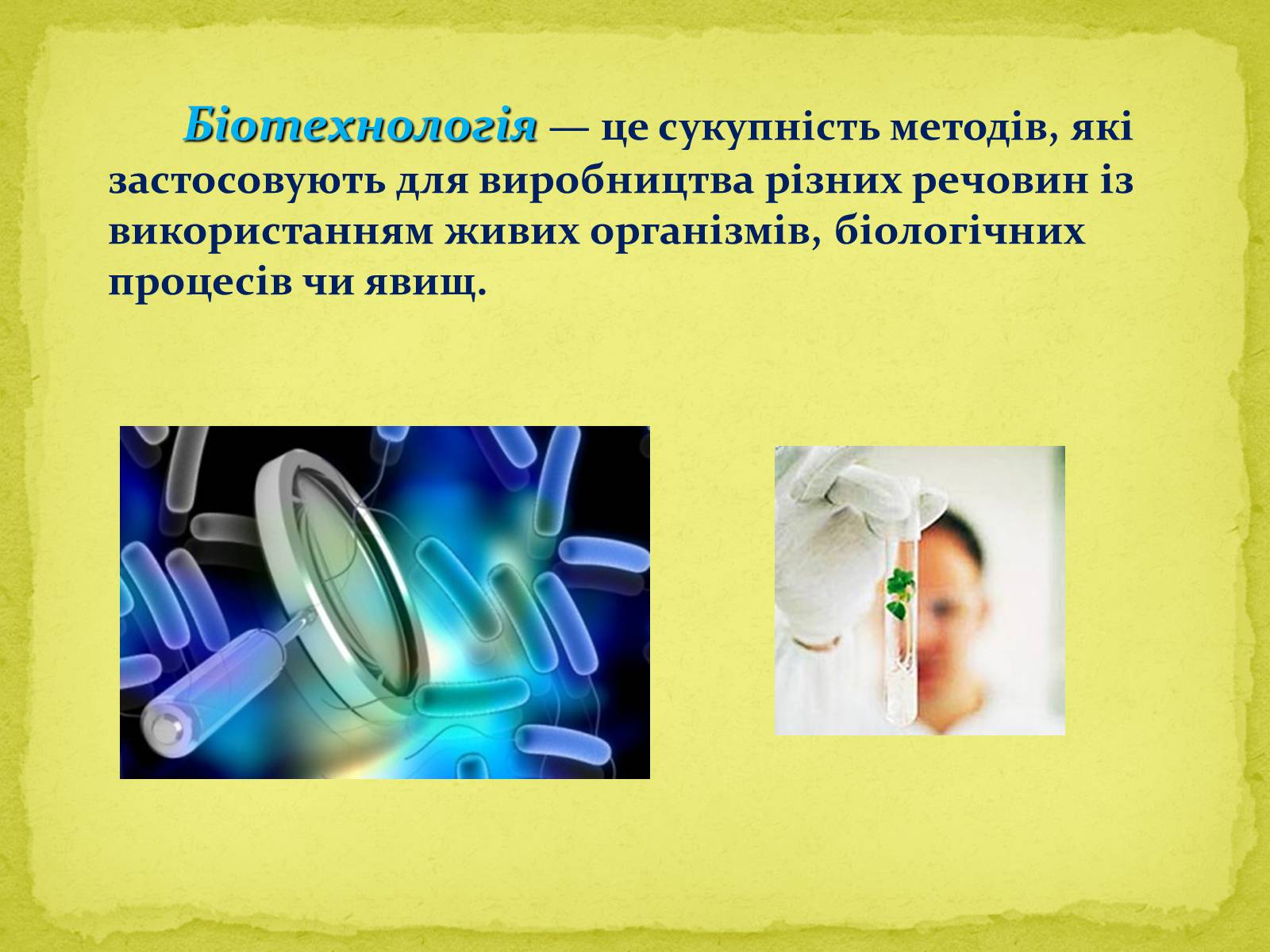 Актив гуртка
План роботи наукового гуртка «Біотехнологія у ветеринарній медицині» на 2022-2023 н.р.